BİLİNÇLİ TEKNOLOJİ KULLANIMI
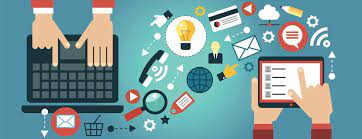 SUNUM İÇERİĞİ
Bilinçli Teknoloji Kullanımı 
Teknolojinin Yanlış Kullanımı
Bilinçli Teknoloji Kullanımının Olumlu Etkileri
Çocuklarda Bilinçli Teknoloji Kullanımı Konusunda Veliler Ne Yapabilir?
BİLİNÇLİ TEKNOLOJİ KULLANIMI
Teknolojinin yaşamı kolaylaştırmak amacıyla gerektiğince kullanılması,
Hayatın diğer bölümlerini (aile ilişkileri, ders çalışma, sosyal ilişkiler, oyun, uyku, yemek vb.) olumsuz etkilememesi  olarak tanımlanabilir.
TEKNOLOJİNİN YANLIŞ KULLANIMI
Bilgisayar, internet, tv, tablet, telefon vb teknolojik aletlerle gün içerisinde çok fazla meşgul olma.
Sosyal medyada herhangi bir paylaşım veya yorum yaparken başkalarının haklarını gözetmeme ve saygı göstermeme.
İnterneti sadece oyun, eğlence vb etkinlikler amacıyla kullanma.
Sosyal medya platformlarında içerik paylaşma.
Teknoloji hem yararlı bir hizmetçi hem de tehlikeli bir ustadır. Christian Lous Lange
Buradaki en önemli husus teknolojinin gerektiğince  kullanılmasıdır. Bu sınırı çizemediğimiz takdirde beraberinde birçok problemi doğuracaktır. Teknolojinin bilinçli kullanılmaması sonu ortaya çıkabilecek bazı durumlar şunlardır:
Çocukların akademik başarısında düşüş 
Zamanı yönetmlerinde başarısızlık
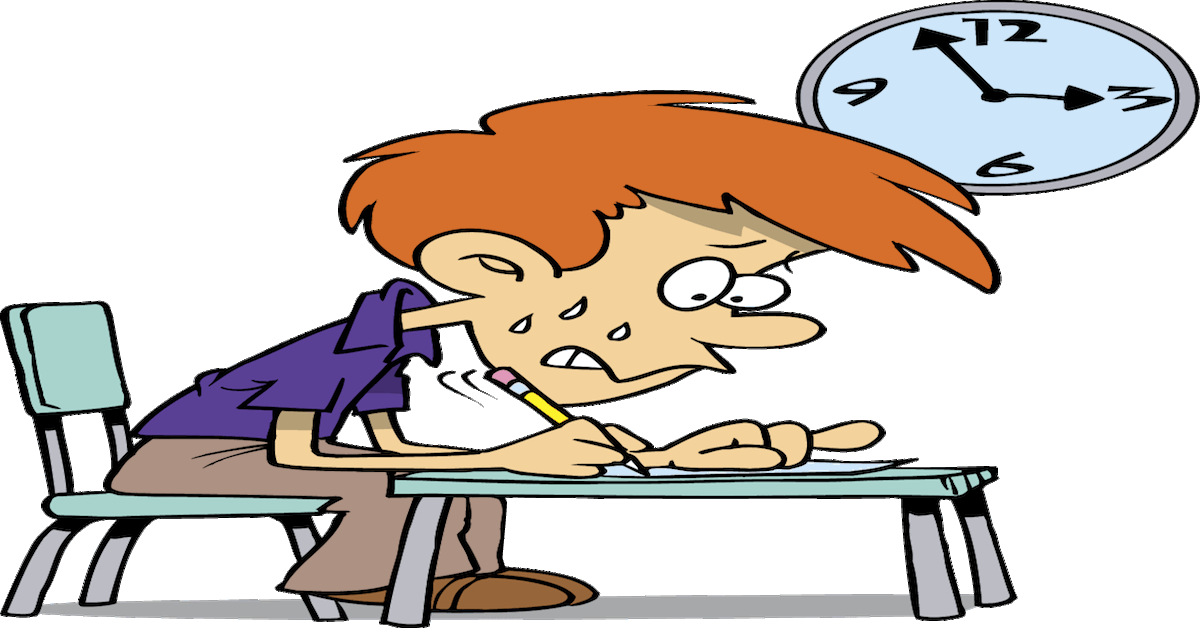 Uyku bozuklukları








Kişisel, aile ve okul sorunları
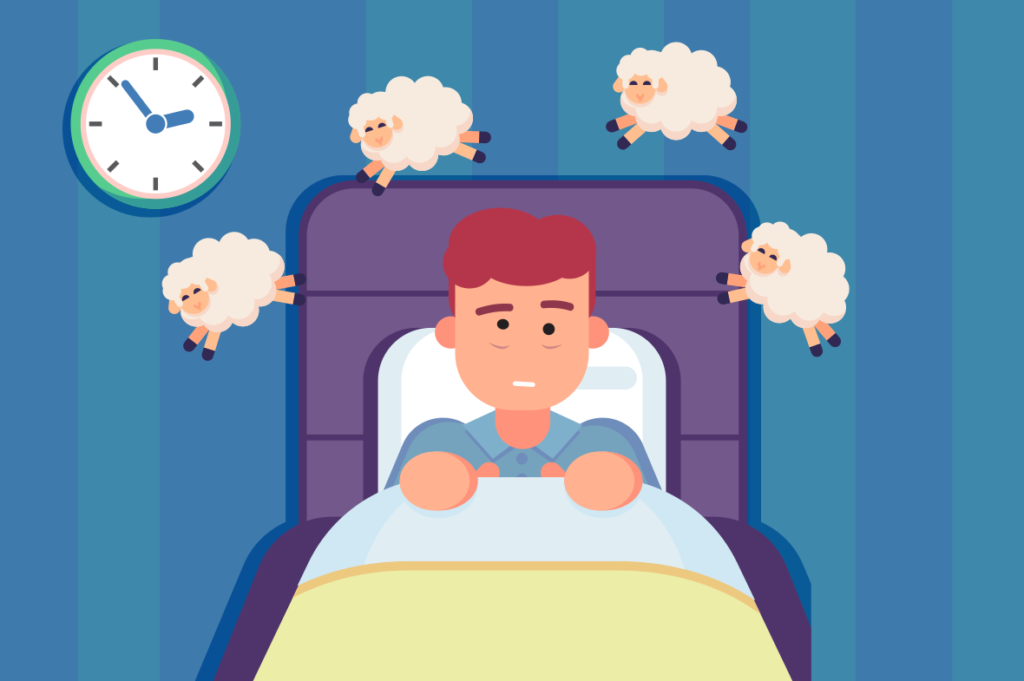 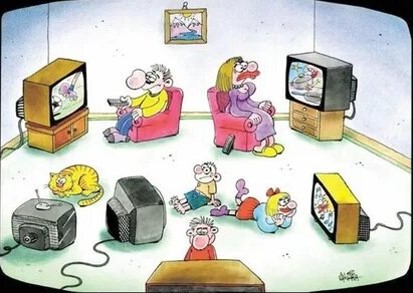 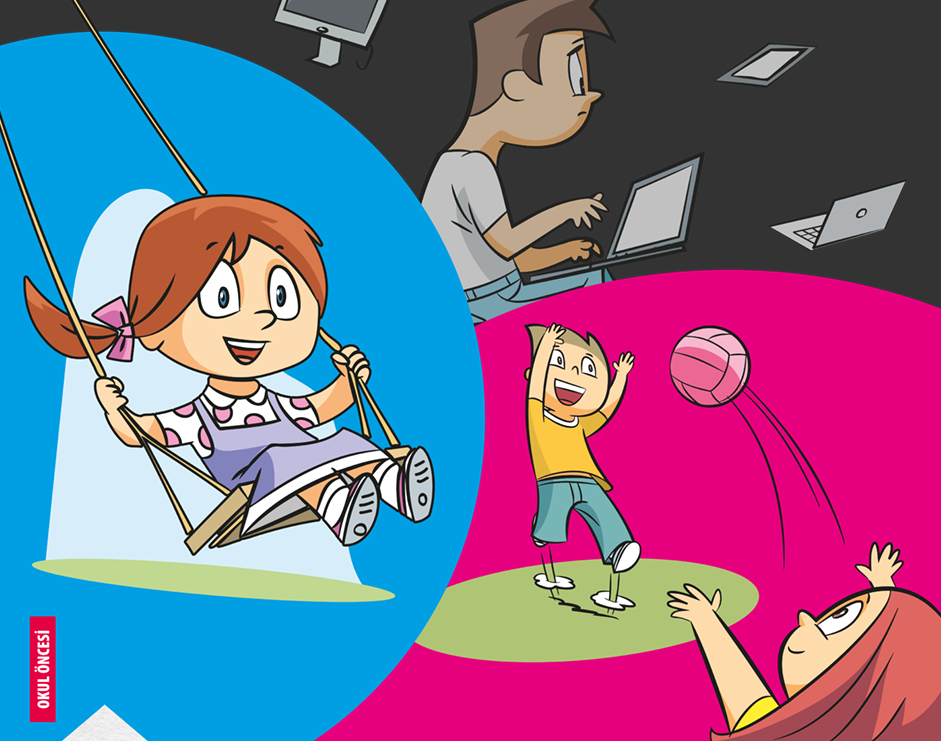 Aktivitelerinde azalma







Çocukların internet arkadaşları dışında yalnızlaşması
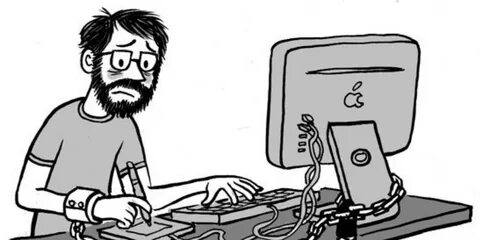 Dikkat sürelerinin azalması






Dikkat eksikliği yaşama ihtimallerinin artması
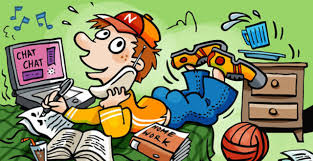 Sağlık riskleri oluşturabilir. (göz kuruluğu, baş ağrıları, sırt ve boyun ağrıları, yeme sorunları)

Çocukların öz bakımında eksikliklere neden olabilir.
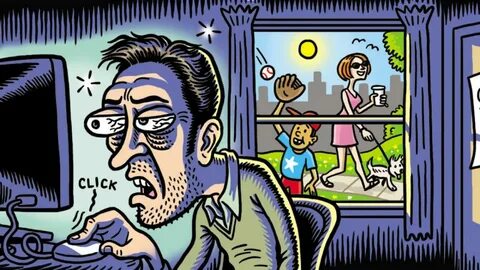 DİKKAT!!!

Bu açıdan baktığımızda ise teknolojinin yanlış kullanımının tek bir sonucunun olmadığını ve sonuçların zincirleme bir şekilde ortaya çıktığını da bizlere  göstermektedir.
Hayatta her şeyin bir sınırı vardır; yemenin, gezmenin, çalışmanın bir sınırı olduğu gibi teknolojinin de bir sınırı olmalıdır. Ancak doğru ve sınırlı kullanarak  çocukların teknolojiden faydalanmasını sağlayabilirsiniz.
Teknoloji çocukların hayatlarını sınırlamasın siz kullanımlarını sınırlayın.
BİLİNÇLİ TEKNOLOJİ KULLANIMININ OLUMLU ETKİLERİ
Doğru kullanımda akademik başarıyı yükseltir.

Yaratıcılığı geliştirir.
  (merak ve ilgi alanlarınızı geliştirecek 
belgesel ve etkinlik uygulamaları)
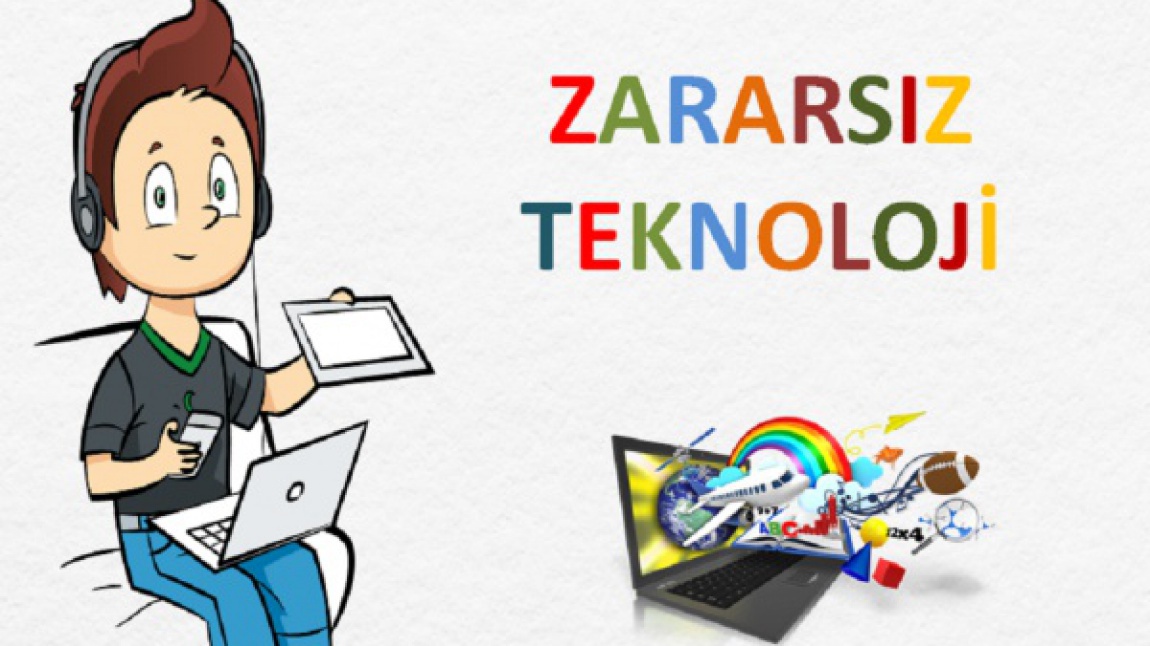 Sosyal hayata daha fazla zaman ayrılır.
Aile içi ve arkadaş iletişimi önem kazanır, güven duygusu gelişir.
Bilgiye anında erişim sağlar.(bilgi kirliliğine dikkat!)
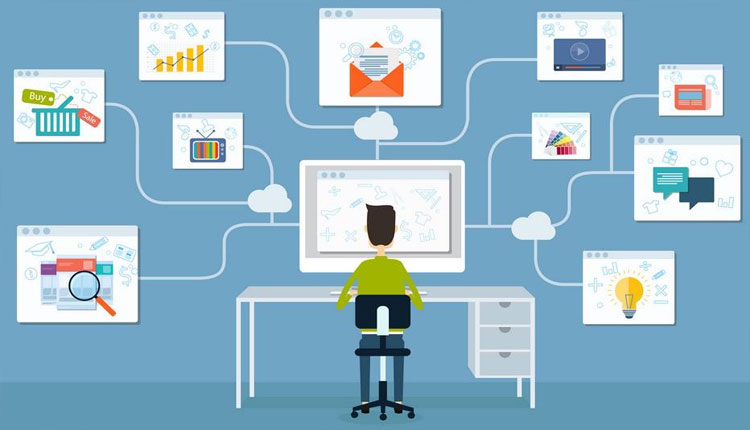 ÇOCUKLARDA BİLİNÇLİ TEKNOLOJİ KULLANIMI KONUSUNDA VELİLER NE YAPABİLİR?
Çocuğunuza internet ve sosyal ağlarda profillerindeki gizlilik ayarlarını yapmalarını sağlamaları hakkında konuşmak ve özel bilgi, telefon, T.C. kimlik numara ve özel fotoğraflarını paylaşmamalarını öğütlemek,
TEBRİKLERKAZANDINIZ!
X
Hediyeni hemen almak için aşağıdaki formu doldur!
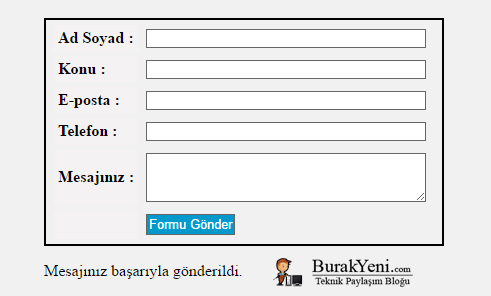 Doğum tarihi, okul numarası, kimlik numarası gibi bilgilerinizi şifre yapmamasını söyleyin.
*Kolay tahmin edilebilir olduğu için şifreler ele geçirilebilir.
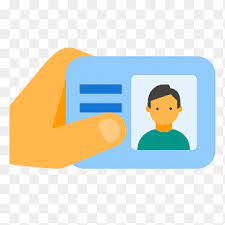 Sosyal ağlarda tanımadıkları kişileri arkadaş listelerine eklememelerini söyleyin ve kimlerle arkadaşlık ettiklerini belli aralıklarla kontrol edin. 
*Sanal ortamda verdikleri bilgilerin doğruluğundan emin olamayacaklarını söyleyin.
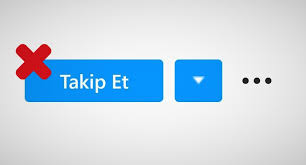 Teknolojinin yararları ve zararları hakkında çocuğunuzla konuşun.
Çocuğunuzun teknolojik aygıtta kullandığı yazılımlar veya seyrettikleriyle ilgili paylaşım içinde olun.
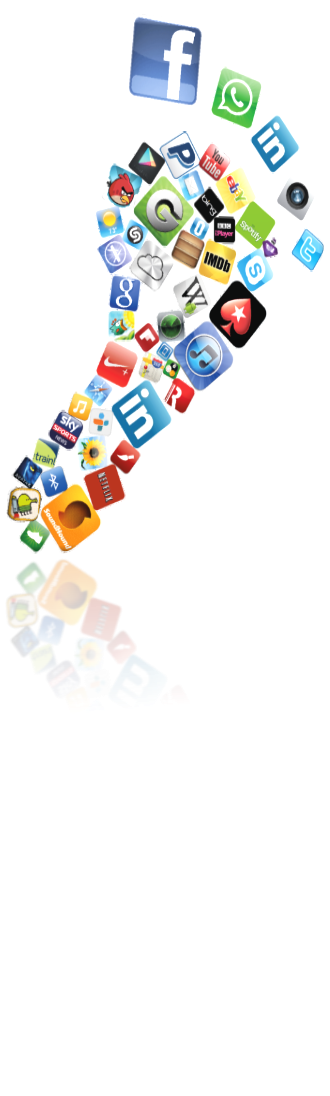 Teknolojinin ailece birlikte geçirilen zamanların ya da oyun saatlerinin yerini almasına izin vermeyin ve televizyon, bilgisayar ve tablet olmadan çocuğunuzla birlikte yapabileceğiniz eğlenceli etkinlikler belirleyin.
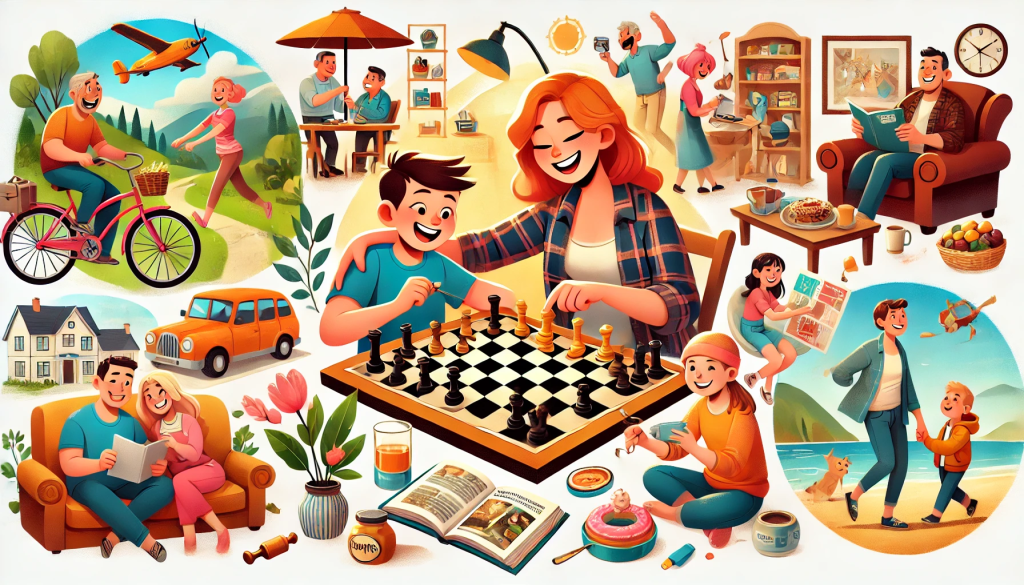 Çocuğunuzla birlikte televizyon, bilgisayar, tablet vb. kullanımının kurallarını belirlemek ve bu kurallara öncelikli olarak ailelerin uymasına özen gösterin ve model olun.
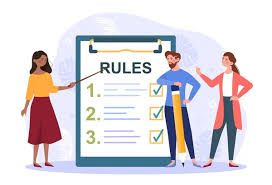 UNUTMAYIN!
Çocuklarınızın sizi örnek aldığını unutmayın. Bu yüzden teknoloji kullanımınıza dikkat edin.
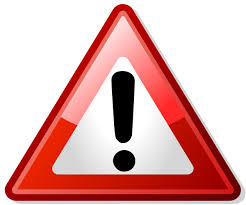 https://erbaaram.meb.k12.tr/

GİZEM BOSTANCI ÖRS
Psikolojik Danışman